FUNCTIEMIX V&V
Samenhang in de functies V&V: opleidingsniveau 2-8

26 maart 2020, 12.30 - 16.30 uurVergader- en conferentiecentrum Soeterbeeck 
Elleboogstraat 2, 5352 LP Deursen-Dennenburg
Doel
Samenhang creëren tussen de verschillende V&V-functies in het verpleeghuis. En in het bijzonder een aantrekkelijke functie op hbo-niveau ontwikkelen.
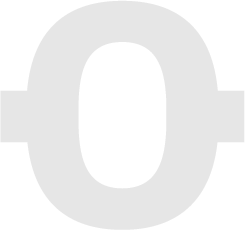 Doelgroep
Bestuurders en managers vanuit zorg, HR en opleidingen
verzorgenden, verpleegkundigen, verpleegkundig specialisten
Aanmelden
Klik hier 
Deadline :  12 maart 2020
Bijeenkomst is gratis
Accreditatie
Is aangevraagd voor de registers verpleegkundigen en verpleegkundig specialisten
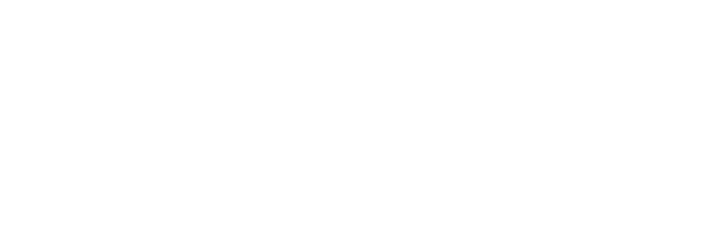 FUNCTIEMIX V&V
Samenhang in de functies V&V: opleidingsniveau 2-8
Programma

12.30: Inloop met lunch
13.00 – 16.30:  programma

De impact van de veranderende zorg op het leerlandschap
	Hester Vermeulen, hoogleraar Verplegingswetenschap

De rol en meerwaarde van alle functies in de V&V
	Anke Huizenga, bestuurder ZuidOostZorg

De overlap tussen V&V functies
	Lieke van Lith, manager zorg, Lyvore

Pitches 2020: goede voorbeelden
de hbo-verpleegkundige 2020 
de verpleegassistent 2020, verzorgende 2020, verpleegkundige 2020 en de verpleegkundig specialist 2020

Discussie
Samenhang in V&V functies: hoe?
Aantrekkelijke functieprofiel  hbo-verpleegkundige: hoe 
	ziet dat eruit?
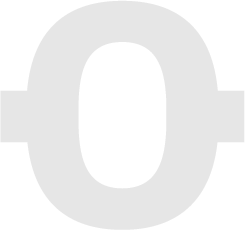 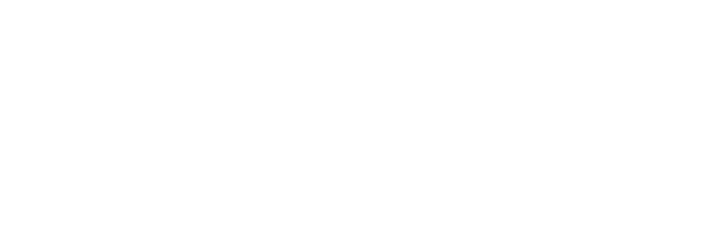 FUNCTIEMIX V&V
Samenhang in functies V&V: opleidingsniveau 2-8
ACHTERGRONDINFORMATIE

UKON-expertteam V&V
Initiatiefnemer van deze netwerkbijeenkomst is het UKON-expertteam V&V dat bestaat uit verzorgenden, (hbo) verpleegkundigen en verpleegkundig specialisten. Het expertteam heeft een startdocument geschreven met het doel stakeholders te informeren en enthousiasmeren over de functie van de hbo-verpleegkundige.

Aanleiding
De aanleiding voor deze netwerkbijeenkomst waren de specifieke vragen over de hbo-verpleegkundige. Verbeteren en innoveren van het primair proces is de focus van deze professional. Echter, zeven van de vijftien UKON-zorgorganisaties blijken geen aparte hbo-functieomschrijving te hebben. Hoe kan de hbo-verpleegkundige het beste ingezet worden? En hoe kan je die boeien en binden? Studies laten zien, dat het extra toevoegen van een functie pas werkt, indien die functie afgestemd is op de andere aanwezige V&V-functies. Dat leidde tot het inzicht dat er samenhang moet komen in de hele lijn van de functiemix V&V.  Op deze middag presenteren we een concept van rol en functie van de hbo-verpleegkundige in het verpleeghuis.
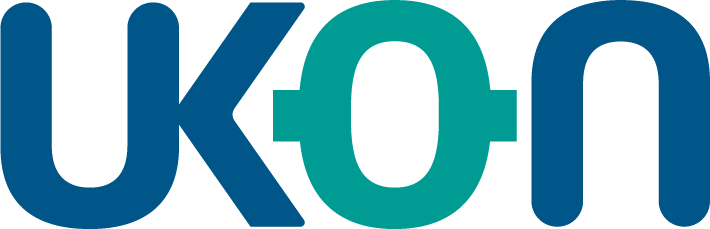